Perencanaan Dan Pengembangan Produk
Teknik Industri Universitas Komputer Indonesia
Referensi
Ulrich T. Karl dan Eppinger D.Steven, 2003, Product Design and Development, Third edition,Mc Graw Hill Inc

 Pahl, G and Beitz, W, 1983, Engineering Design, Springer Verlag

 Cross, Nigel, 1994, Engineering Design Methods, John Wiley & Sons
Teknik Industri Universitas Komputer Indonesia
1. Pendahuluan
Teknik Industri Universitas Komputer Indonesia
Produk
Produk: 
-  sesuatu yang dihasilkan oleh kerja atau usaha
sesuatu yang dijual oleh perusahaan pada pelanggannya/customer
dibuat untuk memenuhi kebutuhan atau keinginan
dapat merupakan barang atau jasa (service)

Pengembangan produk : serangkaian kegiatan yang dimulai dari persepsi terhadap suatu peluang pasar dan berakhir pada produksi, penjualan dan pengiriman produk
Teknik Industri Universitas Komputer Indonesia
Produk
Pengembangan produk fokus pada produk:

- teknik : mis. Power tools, computer peripheral
- diskret : bukan produk bahan bakar, nilon, kertas, dll
- physical: bukan produk software atau service
Teknik Industri Universitas Komputer Indonesia
Pengembangan Produk Dan Siklus Kehidupan Produk
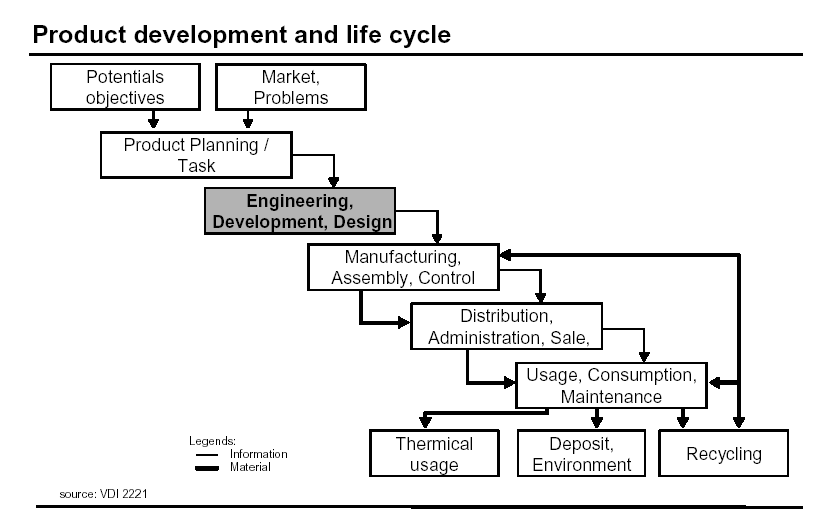 Teknik Industri Universitas Komputer Indonesia
Pengembangan Produk Yang Berhasil
Perspektif Investor: 	Pengembangan Produk yang sukses menghasilkan produk yang dapat diproduksi dan profitable untuk dijual 

	Kriteria yang digunakan untuk menilai performansi dari suatu upaya pengembangan produk

	1. Kualitas Produk 
	2. Ongkos Produk
	3. Waktu Pengembangan
	4. Biaya pengembangan
	5. Kapabilitas Pengembangan
	6. Kriteria-kriteria yang berasal dari stakeholders lainnya di dalam 
	    perusahaan
Teknik Industri Universitas Komputer Indonesia
Kualitas Produk
Seberapa bagus produk yang dihasilkan

Apakah memenuhi/memuaskan kebutuhan customer

Apakah robust dan reliable

Robust product: produk yang tetap menunjukkan performansi yang sesungguhnya dibawah pengaruh gangguan (noises)

Noises: variasi yang tidak dapat dikontrol, contoh: manufacturing variation, kondisi operasi, kerusakan produk

Kualitas produk terefleksi dalam 
	- market share
	- harga dimana customers bersedia untuk membayar (maukah customer membeli dengan harga tersebut)
Teknik Industri Universitas Komputer Indonesia
Ongkos Produk
Berapa ongkos manufaktur produk

Ongkos termasuk pengeluaran untuk equipment and tooling dan tambahan ongkos setiap kenaikan unit yang dibuat

Ongkos produk menentukan seberapa besar profit yang diperoleh perusahaan untuk suatu volume penjualan dan harga jual tertentu
Teknik Industri Universitas Komputer Indonesia
Waktu Pengembangan
Seberapa cepat tim pengembangan produk menyelesaikan tugasnya

Waktu pengembangan menentukan:
	- seberapa responsif perusahaan terhadap tekanan kompetisi dan perkembangan teknologi
	- seberapa cepat perusahaan mendapatkan keuntungan ekonomi dari usaha yang dilakukan tim pengembangan produk
Teknik Industri Universitas Komputer Indonesia
Biaya Pengembangan
Berapa banyak yang harus dikeluarkan perusahaan untuk mengembangkan produk

Biaya pengembangan merupakan bagian yang signifikan dari investasi untuk memperoleh profit
Teknik Industri Universitas Komputer Indonesia
Kapabilitas Pengembangan
Apakah tim dan perusahaan dapat lebih baik mengembangkan produk di masa depan sebagai hasil dari pengalaman mereka dalam mengembangkan produk selama ini

Kapabilitas pengembangan adalah suatu aset perusahaan yang dapat digunakan untuk mengembangkan produk yang lebih efektif dan ekonomis di masa depan
Teknik Industri Universitas Komputer Indonesia
Siapa Yang Merancang Dan Mengembangkan Produk
Pengembangan Produk: suatu kegiatan interdisiplin yang melibatkan hampir semua fungsi dari suatu perusahaan 

3 fungsi sentral di perusahaan dalam pengembangan produk 
		1. Marketing
		2. Desain
		3. Manufaktur
Teknik Industri Universitas Komputer Indonesia
Marketing
Fungsi marketing sebagai mediator interaksi antara perusahaan dengan customers

Mengidentifikasi peluang produk 

Mendefinisikan segmen pasar

Mengidentifikasi kebutuhan pelanggan 

Menetapkan harga jual (target prices)

Meluncurkan dan mempromosikan produk
Teknik Industri Universitas Komputer Indonesia
Desain
Mendefinisikan bentuk fisik produk terbaik  yang sesuai dengan kebutuhan customer

Fungsi desain termasuk :
Engineering design (mechanical, electrical, software, dll)
Industrial design (aesthetics, ergonomics, user interfaces)
Teknik Industri Universitas Komputer Indonesia
Manufaktur
Bertanggung jawab dalam mendesain dan mengoperasikan sistem produksi 

Fungsi lainnya:
Pembelian (Purchasing)
Distribusi
Instalasi
Teknik Industri Universitas Komputer Indonesia
Tim Pengembangan Produk
Project team
Team leader
Core team
Extended team
Teknik Industri Universitas Komputer Indonesia
Manufacturing Engineer
Marketing Professional
Purchasing Specialist
Team Leader
Electronic Designerl
Industrial Designer
Mechanical Designer
Tim Pengembangan Produk
Finance
Sales
Legal
Core team
Extended Team (termasuk supplier)
Teknik Industri Universitas Komputer Indonesia
Contoh Pengembangan Beberapa Produk
Teknik Industri Universitas Komputer Indonesia
Tantangan Pengembangan Produk
Trade off
Dinamika
Detail
Time pressure
Ekonomi
Teknik Industri Universitas Komputer Indonesia